Kimia Dasar Struktur Lewis
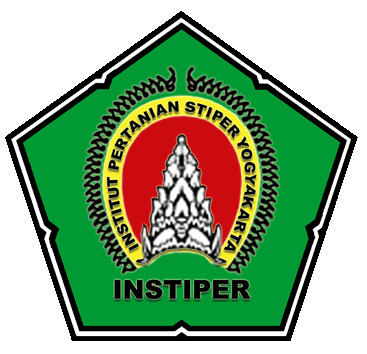 Fakultas Teknologi Pertanian
INSTIPER Jogjakarta
M. Prasanto Bimantio, S.T., M.Eng.
Lewis Structure
[Speaker Notes: 2. Less electronegative biasa menjadi central struktur]
Lewis Structure
Contoh: DuPont’s Freon-12 atau CF2Cl2
1. Hitung jumlah electron valensi pada molekul atau ion
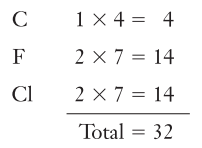 6C	: [2He] 2s2 2p2
9F	: [2He] 2s2 2p5
17Cl	: [10Ne] 3s2 3p5
3. Gambarkan ikatan tunggal untuk menghubungkan antar atom
2. Gambar struktur geometri dari molekul
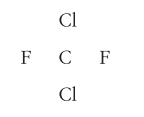 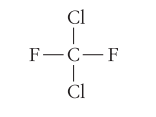 Lewis Structure
Contoh: DuPont’s Freon-12 atau CF2Cl2
4. Gambar electron valensi yang tersisa pada tiap atom hingga octet rule terpenuhi
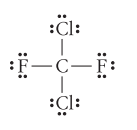 1 ikatan tunggal terdiri dari 2 electron
Ada 4 ikatan tunggal  8 electron telah terpakai
Sehingga tersisa 32 – 8 = 24 electron
24 electron  12 lone pair
Cek octet rule
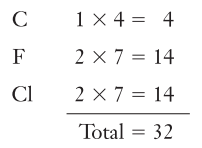 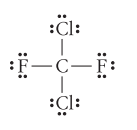 Lewis Structure
Contoh: Phospate ion atau PO43-
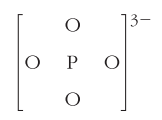 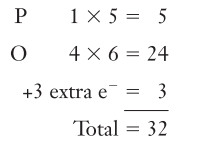 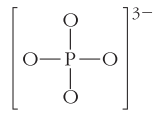 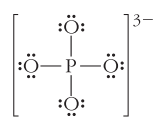 [Speaker Notes: 32 – 8 = 24]
Lewis Structure
Contoh: Vinyl Alcohol atau CH2CHOH
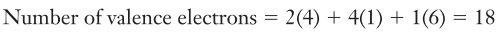 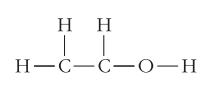 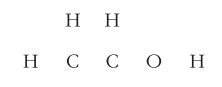 1 ikatan tunggal terdiri dari 2 electron
Ada 6 ikatan tunggal  12 electron telah terpakai
Sehingga tersisa 18 – 12 = 6 electron
6 electron  3 lone pair
Cek octet rule
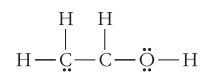 [Speaker Notes: Oksigen lebih elektronegatif dari carbon, di beri dot lebih dulu]
Lewis Structure
Contoh: Vinyl Alcohol atau CH2CHOH
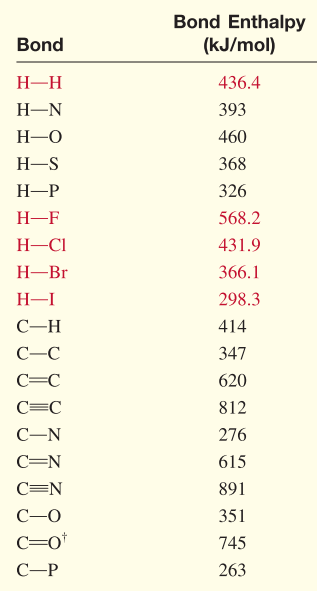 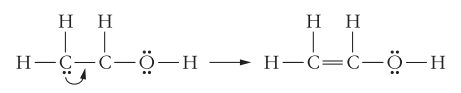 Mengapa ikatan rangkap yang terjadi adalah antara C-C bukan C-O ?
Energi yang dibutuhkan lebih kecil
Kestabilan molekul
Geometri yang lebih simetri
Lewis Structure Resonance
Contoh: Sulfur Dioxide atau SO2
Number of valance electron = (1 x 6) + (2 x 6) = 18
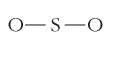 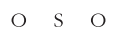 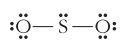 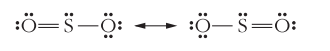 [Speaker Notes: 18 – 4 = 14  7
Contoh resonance benzene]
Penyimpangan Octet Rule
Oktet tak Lengkap
Contoh pada Aluminium Triiodide atau AlI3
Number of valance electron = (1 x 3) + (3 x 7) = 24
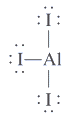 [Speaker Notes: Radical komponen, sangat mudah bereaksi, penyimpangan ini hanya bentuk antara]
Penyimpangan Octet Rule
B. Oktet berkembang
Contoh pada Phosphorus Pentaflouride atau PF5
Number of valance electron = (1 x 5) + (5 x 7) = 40
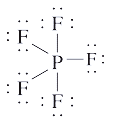 [Speaker Notes: Periode ke 3  kulit ke 3  memiliki orbital 3s, 3p, 3d  orbital d dapat dipakai]
Terima Kasih
M. PRASANTO BIMANTIO
+62 857 5164 2211
bimantiomp@instiperjogja.ac.id
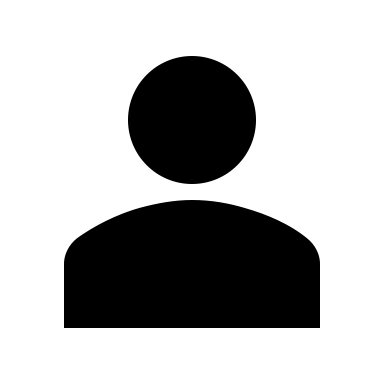 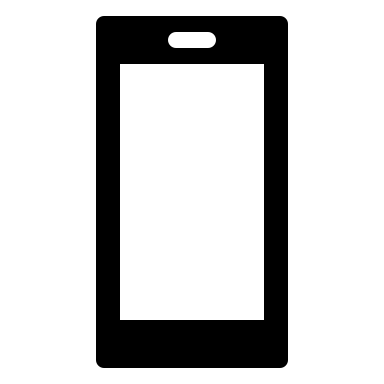 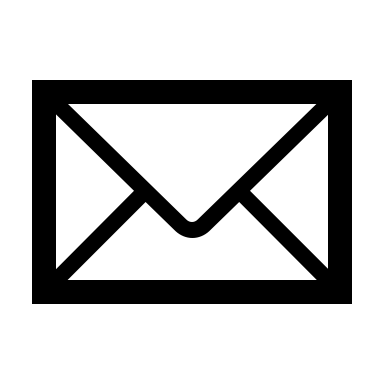